Valoración en aduana de las mercancías de importación
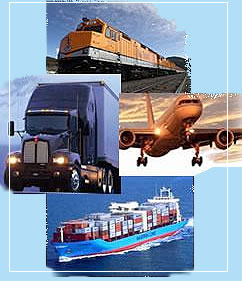 U.C.I.
2022
Ronald Garita
rgarita@servicomex.cr
Valor en Aduanas de las mercancías
LGA Art. 57
Sistemas de imposición arancelaria
Ejemplos
Ventajas y desventajas del sistema Ad Valorem
Causas de la adopción del Sistema Ad Valorem
Tipos de noción de valor
Diferencia noción teórica y positiva
Principios de los sistemas internacionales de valoración aduanera
Acuerdo sobre valoración aduanera de la OMC
A. Dar una mayor uniformidad a la aplicación del artículo VII.

B. Necesidad de un sistema equitativo, uniforme y neutro de valoración, que excluya la utilización de valores arbitrarios o ficticios.

C. Siempre que sea posible, se debe utilizar como base de valoración el valor de transacción de las mercancías que se importan.
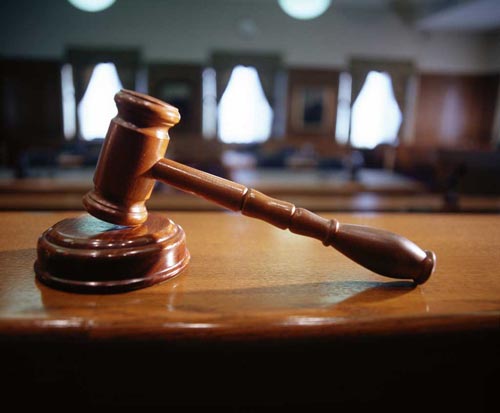 Acuerdo sobre valoración aduanera de la OMC
D. La determinación del valor en aduana debe basarse en criterios sencillos y equitativos, que estén de acuerdo con los usos comerciales, y los procedimientos de valoración tienen que ser de aplicación general, sin discriminaciones, según la procedencia u orígenes de las mercancías.

E. El sistema de valoración no deben utilizarse para combatir el dumping.
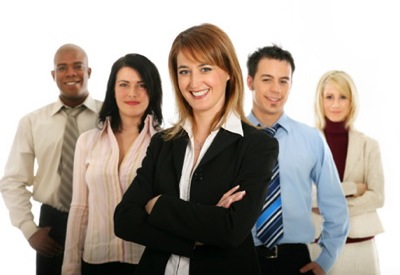 Fuentes en Youtube
https://www.youtube.com/watch?v=WVLJ2YJfGek Customs Valuation

https://www.youtube.com/watch?v=U5ysv0I_4Gs Caso de Valoración de Mercancías. Recursos Educativos Logísticos y Aduaneros RED LYA, El Salvador

https://www.youtube.com/watch?v=6Fco88JHSNg A Quick Guide to Customs Valuation Methods to Determine the Value of Good, United Kingdom

https://www.youtube.com/watch?v=Tr4RaF0bGUk What es Customs Valuation? The Audipedia
https://www.youtube.com/watch?v=SzwzTtD6jNM Customs valuation and transfer pricing WCO KACT 2020
Valoración en Aduanas
Valoración en Aduanas / Precios de Transferencia
Principal método de valoración
Métodos secundarios de valoración
1. Valor de transacción establecido en el mismo momento o en uno aproximado para mercancías idénticas.

3. Valor de transacción establecido en el  mismo momento o en uno aproximado para mercancías similares.

4. El precio unitario de venta en el país de importación de las mercancías importadas o de mercancías idénticas o similares menos determinadas deducciones. (método deductivo o sustractivo)

5. El precio reconstruido a partir del costo de materiales y de fabricación, de los beneficios y gastos generales, y de los costos de transporte. (Método basado en el costo de producción o del valor reconstruido)

6. Método llamado del último recurso.
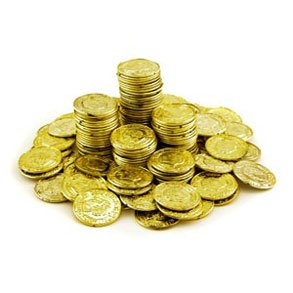 Valor de transacción
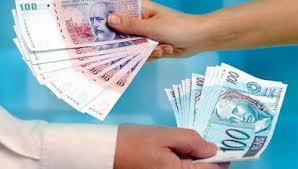 Valor de transacción
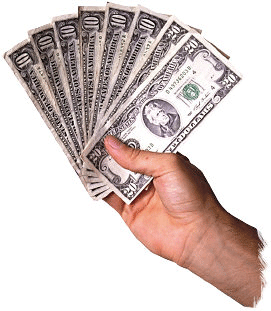 Factores a considerar en el valor de transacción
1. Valor de transacción = Precio efectivamente pagado o por pagar más ajustes + o -

2. “se venden”
Es imprescindible que las mercancías hayan sido objeto de una   venta.  Ej. Se excluyen de este método los casos de consignación  o alquiler

3. Exportación con destino al país de importación.
Si se hubieran vendido para el mercado interno del país de exportación, o para la exportación con destino a un tercer país, tal  venta no podría aceptarse para determinar el v. de t.
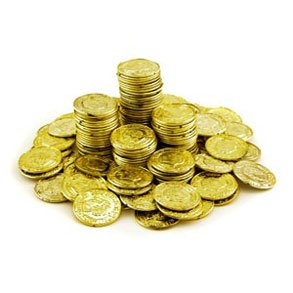 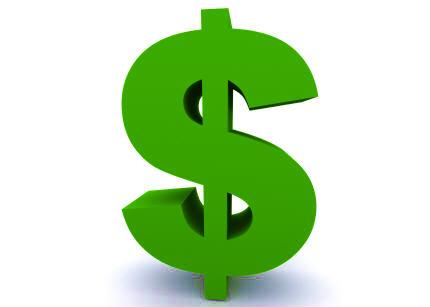 Concepto de venta en el acuerdo GATT
No está definida.

Comité Técnico estableció casos, no limitativos, en que no se considera que existe una venta. Opinión consultiva 1.1

La existencia de la venta es necesaria a efectos de aplicar el artículo 1 del Acuerdo, que cumpla los siguientes requisitos:
debe ser para la exportación y
destinada al país de importación.
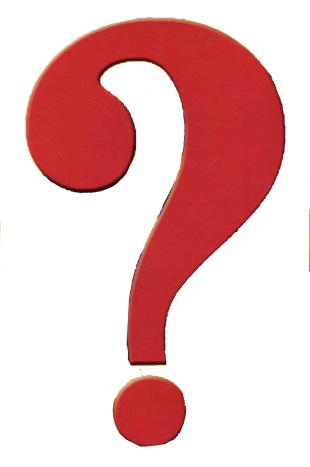 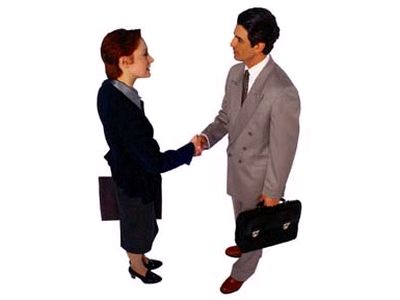 Ventas sucesivas: RECAUCA 192
En las ventas sucesivas que se realicen antes de la importación definitiva de las mercancías objeto de valoración, 

se tendrá en cuenta el valor que corresponda a la última transacción antes de la presentación de la declaración de mercancías; 

siempre que dicho valor cumpla con los requisitos que establece el Acuerdo y este Capítulo.
Definición de precio pagado o por pagar
Nota interpretativa al art. 1.
Es el pago total que por las mercancías importadas haya  hecho o vaya a hacer el comprador al vendedor o en beneficio de éste.

	Pago= no necesariamente transferencia de dinero.
(cartas de crédito, instrumentos negociables)

Excluye pago en especie, mercancías por mercancías= trueque

Pago puede ser directo o indirecto (un tercero)
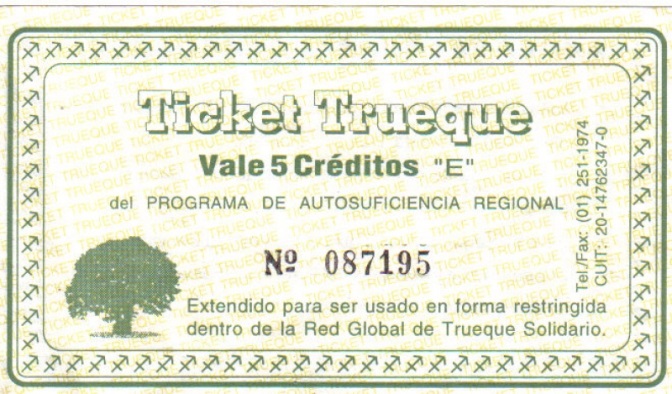 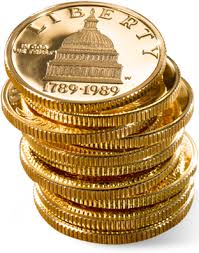 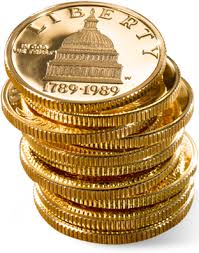 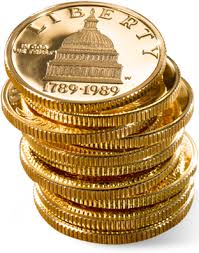 Prestaciones en favor del vendedor
“GASTOS ACUMULABLES”

Acuerdo GATT. Nota interp. art. 1. Si el importador soporta por su propia cuenta los gastos y costos que se originan por publicidad, garantía o cualquier otra actividad similar, el precio pagado o por pagar no se incrementa, aunque sea por una obligación contractual.
Si los soporta el vendedor el costo estaría incluido en el precio, sin  ninguna deducción aunque se diferencien en la factura.
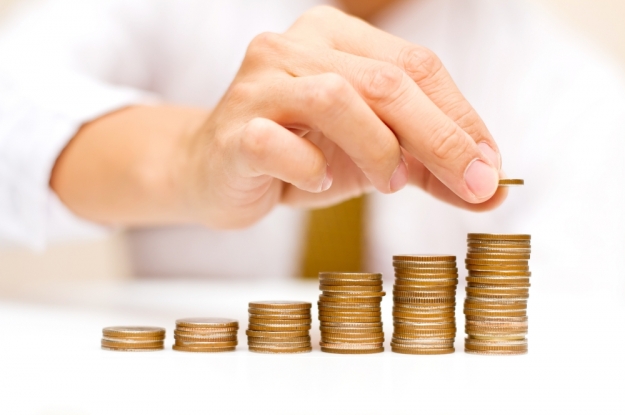 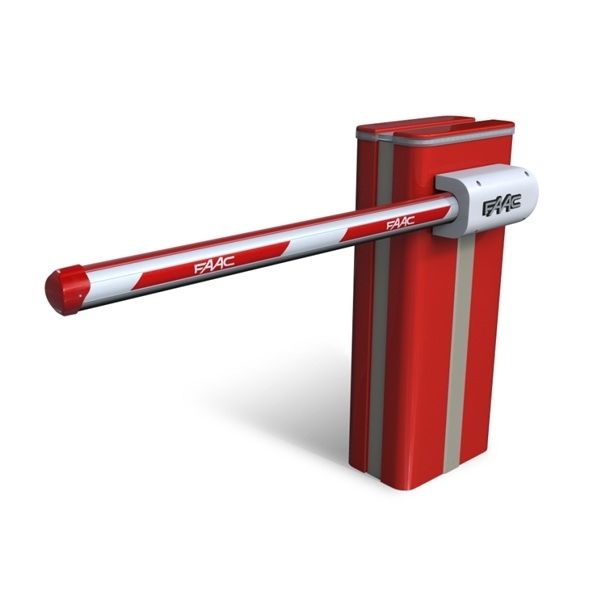 Deducciones
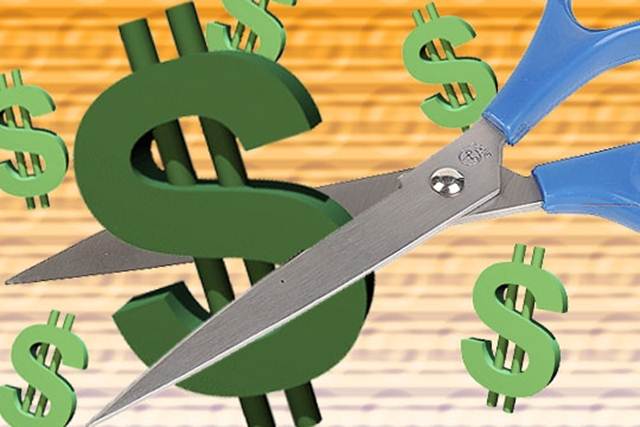 Nota al artículo 1.
Los siguientes gastos o costos NO deben ser comprendidos para efectos del valor en aduana, en la medida que se distingan del precio pagado o por pagar.

A) gastos de construcción, armado, montaje, entretenimiento o asistencia técnica realizados después de la importación, en relación con mercancías importadas tales como una instalación, maquinaria o equipo industrial.
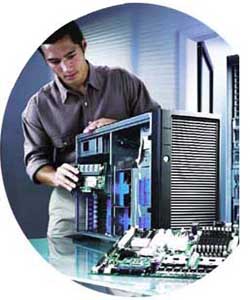 Deducciones
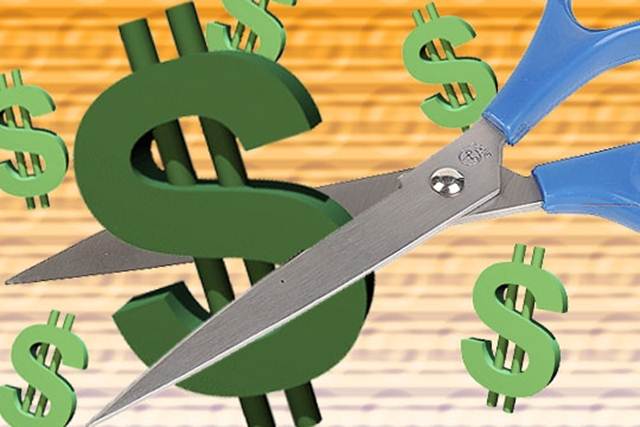 B) el costo del transporte ulterior a la importación.

C) los derechos e impuestos aplicables en el país de importación

Enumeración limitativa.

Deben distinguirse del precio pagado o por pagar.
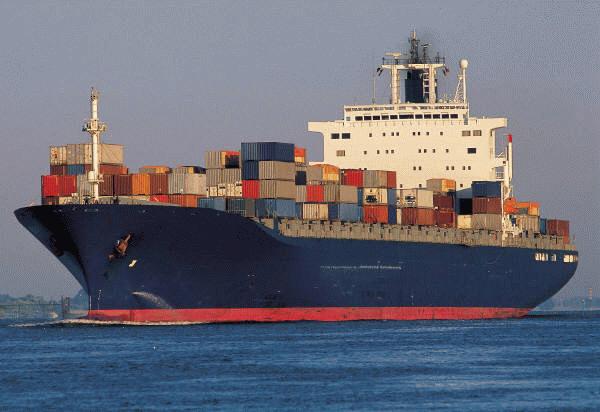 Precios inferiores a los corrientes de mercado
Comité Técnico. Opinión consultiva 2.1

“el mero hecho de que un precio sea inferior a los precios corrientes de mercado de productos idénticos, no es razón suficiente para rechazarlo, a efectos del artículo 1, sin perjuicio de la facultad de la Aduana para investigar la veracidad o exactitud de cualquier información, documento o declaración.”
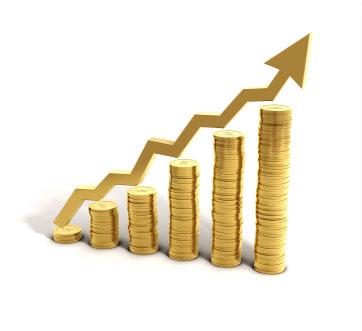 descuentos
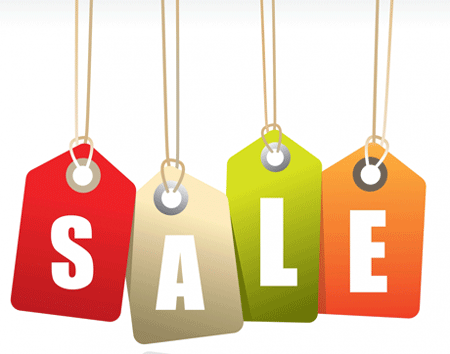 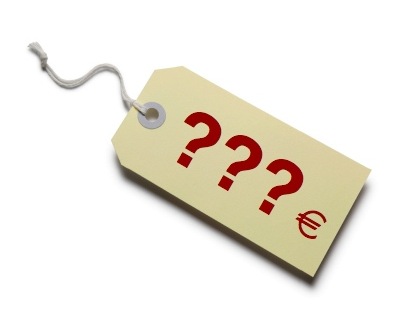 Descuentos de carácter retroactivo
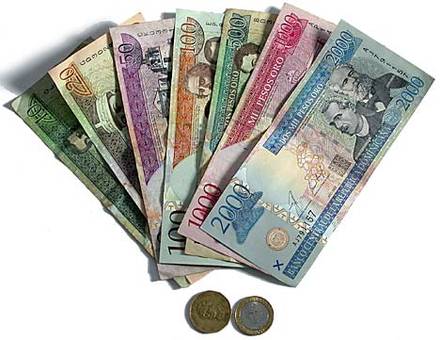 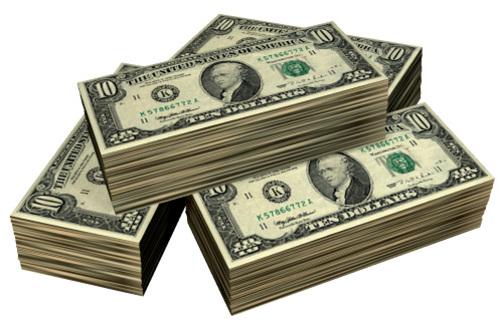 Descuentos o rebajas
Intereses: RECAUCA art. 190
Los intereses devengados en virtud de un acuerdo de financiación concertado por el comprador y relativo a la compra de las mercancías importadas NO se considerarán parte del valor en aduana, siempre que:

Los intereses se distingan del precio realmente pagado o por pagar por dichas mercancías;
El acuerdo de financiación se haya concertado por escrito; y
Cuando se le requiera, el comprador pueda demostrar:

Que tales mercancías se venden al precio declarado como precio realmente pagado o por pagar; y
Que el tipo de interés reclamado, no exceda del nivel aplicado a este tipo de transacciones en el país y en el momento en que se haya facilitado la financiación.

Esta decisión se aplicará
tanto si facilita la financiación el vendedor como si
lo hace una entidad bancaria u 
otra persona natural o jurídica. 
Se aplicará también, si procede, en los casos en que las mercancías se valoren con un método distinto del basado en el valor de transacción.
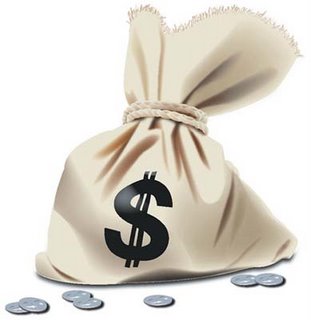 Condiciones de no aceptación del valor de transacción
A. Restricciones para la cesión o utilización de las 	mercancías por el comprador.

B. 	Condiciones o prestaciones no cuantificables en 	relación con las mercancías importadas.

C. 	Reversión al vendedor del producto de la reventa, 	cesión o utilización de las mercancías importadas.

D.	Transacciones entre vendedor y comprador 	vinculados.
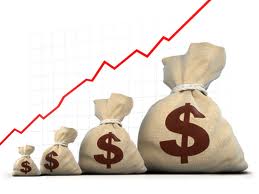 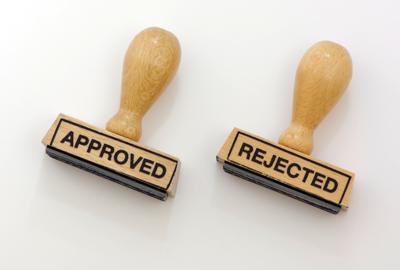 A. Restricciones de utilización de las mercancías
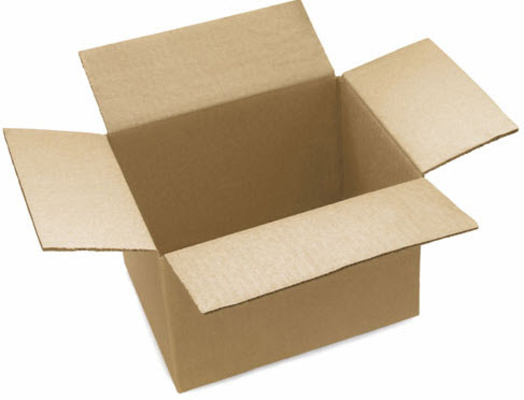 B. Prestaciones o condiciones no cuantificables.
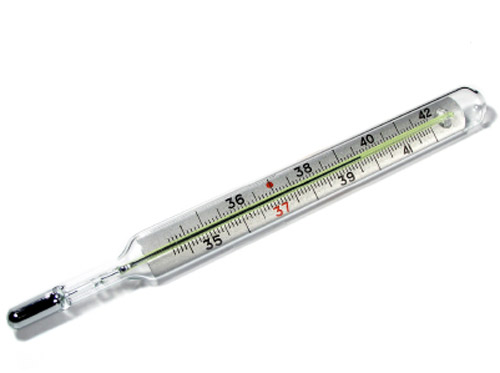 Ejemplos, nota interpretativa Art. 1
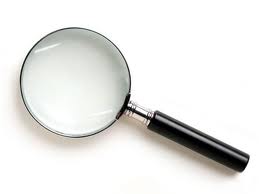 Ejemplos, nota interpretativa Art. 1
EXCEPCION GENERAL: Nota interpretativa a art. 1, in fine.
No debe descartarse el Valor de Transacción si es factible hacer un ajuste de acuerdo al art. 8 o si no forman parte del valor.
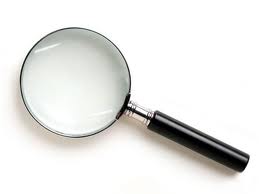 C. Reversiones al vendedor
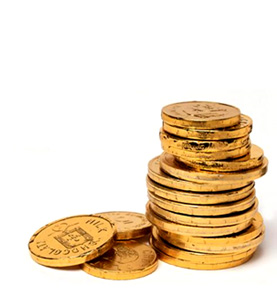 D. Vinculación entre comprador y vendedor; existencia de la vinculación
Condiciones para rechazar el precio pagado o por pagar:
i. existencia de la vinculación
ii. que la vinculación haya influido en el precio

Acuerdo GATT: establece una lista limitativa de supuestos art. 15.4 Misma familia: Reglto. Centroamericano: Art . 17. A los efectos del inciso h), párrafo 4, artículo 15 del Acuerdo, las personas se considerarán “de la misma familia”, cuando éstas sean cónyuges o parientes dentro del cuarto grado de consanguinidad o segundo de afinidad.
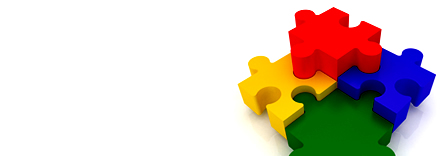 D. Vinculación entre comprador y vendedor; existencia de la vinculación
Contrario al Reglto. Ley de Valor (DEROGADO), en GATT las relaciones de los agentes, distribuidores o concesionarios exclusivos, solo se consideran vinculados si se les aplica algunos de los supuestos del art. 15.4
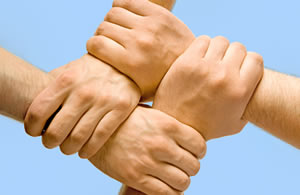 Influencia de la vinculación
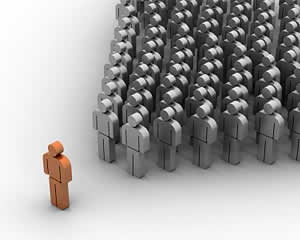 Influencia de la vinculación
Nota interpretativa al art. 1. Casos que pueden demostrar la no influencia en el precio:
1.  La venta se dio en condiciones como si no existiera vinculación.
2.  El precio se estableció de conformidad con las prácticas normales de fijación de precios seguidas en la rama de producción de que se trate.
3.  Si con el precio se alcanza a recuperar todos los costos y se logra un beneficio que está en consonancia con el beneficio global obtenido por la empresa en un periodo de tiempo representativo (por ej. calculado sobre una base anual) en las ventas de mercancías de la misma naturaleza o especie
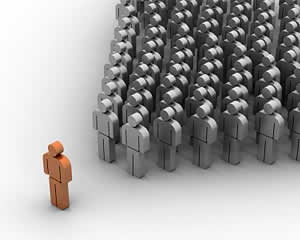 Relación vinculación; Criterio 1.
Pese a la vinculación, el VT se aceptará, cuando el importador demuestre que ese valor se aproxima mucho a los siguientes valores vigentes en el mismo momento o en uno aproximado:

1. El valor de transacción en las ventas de mercancías idénticas o similares efectuadas a compradores no vinculados con el vendedor, para la exportación al mismo país importador.
2. El valor en aduana de mercancías idénticas o similares, determinado con arreglo al método deductivo.
3. El valor en aduana de mercancías idénticas o similares, determinado con arreglo al método basado en el costo de producción.
Relación vinculación; Criterio 1.
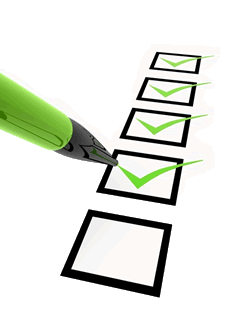 Si la Aduana tiene fundamento para tener por satisfecho el requisito no debería solicitar la demostración al importador “se aproxime mucho”: Deben tomarse en cuenta diversos factores 
-por ej. naturaleza, rama de producción, temporada, significación de la diferencia de precios desde el punto de vista comercial.
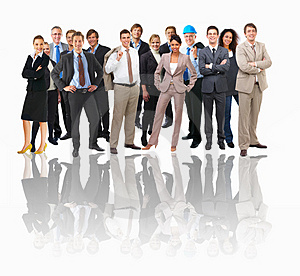 Relación vinculación; Criterio 2.
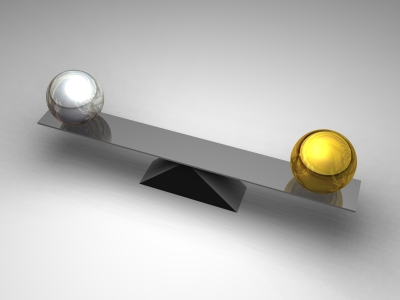 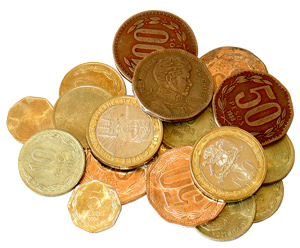 Relación vinculación; Criterio 2.
FUNCION DE LOS VALORES-CRITERIO.
Se deben utilizar solo para efectos de COMPARACION, no como VALORES DE SUSTITUCION. Basados en ellos la Aduana debe decidir si acepta o no el precio facturado, con los posibles ajustes del art. 8, pero no valora con arreglo al valor de ninguna de los valores criterio.
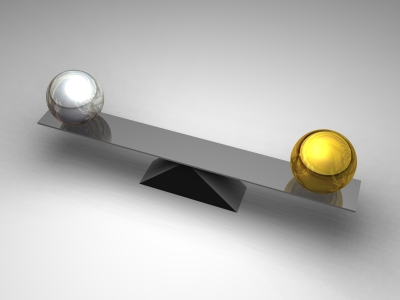 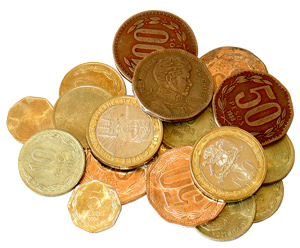 Ajustes al precio pagado o por pagar
Para determinar el valor en ad. mediante el método de valor de transacción, se sumarán:
a. Los siguientes elementos en la medida en que los soporte el comprador y no estén incluidos en el precio efectivamente pagado por pagar:
i) Las comisiones y los gastos de corretaje, salvo 	las comisiones de compra que comprende la 	retribución pagada por un importador a su agente 	por los servicios que le presta el representarlo en el 	extranjero en la compra de las mercancías objeto 	de valoración.
ii) EI costo de los envases o embalajes que, a 	efectos aduaneros, se consideren como formando 	un todo con las mercancías.
iii) Los gastos de embalaje, tanto por mano de obra 	como de materiales.
Ajustes al precio pagado o por pagar
b) el valor, debidamente repartido, de los siguientes bienes y servicios, siempre que el comprador, de manera directa o indirecta, los haya suministrado gratuitamente o a precios reducidos para que se utilicen en la producción y venta para la exportación de las mercancías importadas y en la medida en que dicho valor no esté incluido en el precio realmente pagado o por pagar:
i. los materiales, piezas y elementos, partes y artículos 	análogos incorporados a las mercancías importadas; ii.las 	herramientas, matrices, moldes y elementos análogos 	utilizados para la producción de las mercancías 	importadas; 
iii. los materiales consumidos en la producción de las 	mercancías importadas;
iv. ingeniería, creación y perfeccionamiento, trabajos 	artísticos, diseños, y planos y croquis realizados fuera del 	país de importación y necesarios para la producción de las 	mercancías importadas.
Valoración de las aportaciones materiales
Cánones y derechos de licencia
Para determinar el valor en aduana de conformidad con lo dispuesto en el artículo 1, se añadirán al precio pagado o por pagar por las mercancías:
c) los cánones y derechos de licencia relacionados con las mercancías objeto de valoración que el comprador tenga que pagar directa o indirectamente como condición de venta de dichas mercancías, en la medida en que los mencionados cánones y derechos no estén incluidos en el precio pagado o por pagar.
Cánones y derechos de licencia
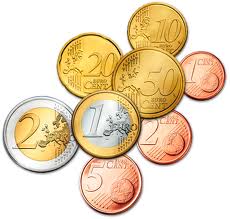 Nota interpretativa al artículo 8
Los cánones y derechos de licencia podrán comprender, entre otros conceptos, los pagos relativos a marcas de fábrica o de comercio, patentes y derechos de autor.

MARCAS DE FABRICA O DE COMERCIO:
1.Marca es propiedad del importador.
No hay pago por tal concepto. No se ajusta el precio p. o pp
2.Marca es propiedad del fabricante/vendedor.
Habrá un pago al vendedor por utilización de la marca, si no esta incluido en el precio efectivamente pagado o por pagar, deberá sumarse a éste.
3.Marca es propiedad de una tercera persona, distinta del  comprador y del vendedor, e independiente de ambos.
a. En general, el canon no tendrá relación con el precio de las mercancías y no será condición de venta. No se ajusta.
b. Si hay vinculación entre el propietario de la marca y el vendedor. Normalmente como condición de la venta se impondrá la obligación de pagar el canon, por lo que se incrementaría el  pp.
Modalidades de cánones
Gastos de transporte y seguro
Los gastos de transporte de las mercancías importadas hasta el puerto o lugar de importación;

Los gastos de carga, descarga y manipulación ocasionados por el transporte de las mercancías importadas hasta el puerto o lugar de importación; y

El costo del seguro.

“Puerto o lugar de importación”, el primer puerto o lugar de arribo de las mercancías al territorio aduanero.
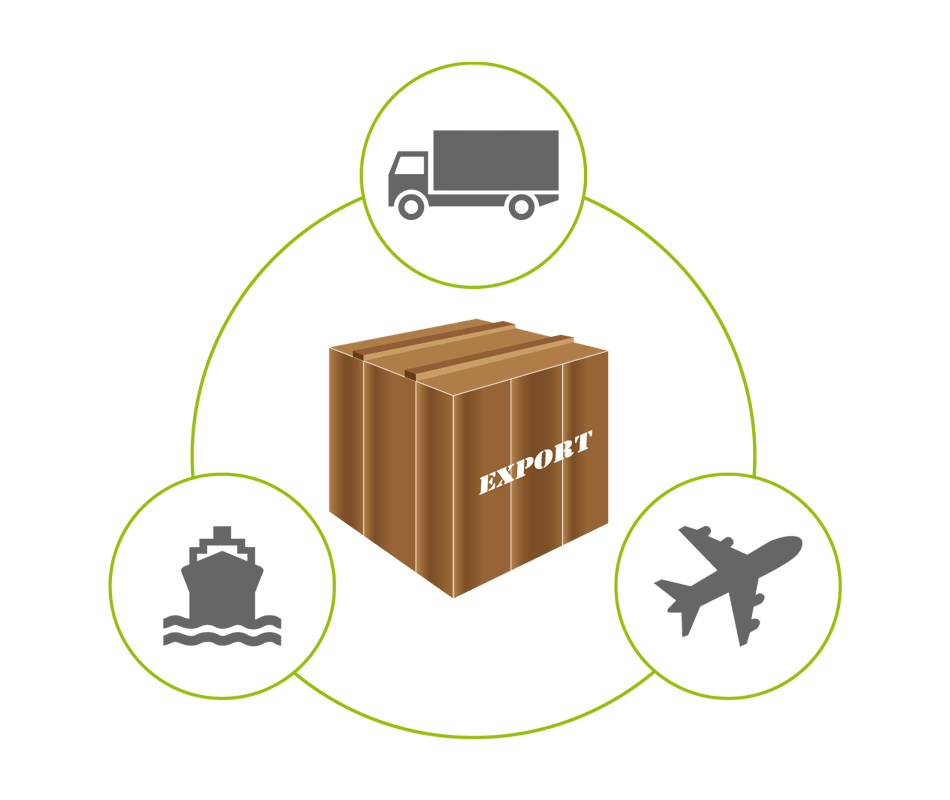 Causas para descartar el valor de transacción
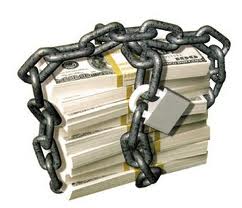 1. Si la importación de las mercancías a valorar no es consecuencia de una venta para la exportación con destino al país de importación

2. Si existen restricciones para la cesión o utilización de las mercancías importadas por el comprador, salvo aquellas que impongan o exijan la ley o las autoridades del país de importación, limiten el territorio geográfico donde puedan revenderse las mercancías o no afecten sustancialmente el valor de las mercancía.

3. Si la venta o el precio de las mercancías importadas están sometidos a condiciones o prestaciones, cuyo valor no pueda determinarse en relación con las mercancías que se importan.
Causas para descartar el valor de transacción
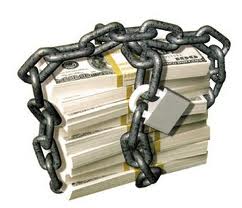 4. Si alguna parte del producto de la venta, cesión o utilización de las mercancías importadas revierte, directa o indirectamente, al vendedor, salvo que se pueda efectuar el ajuste de acuerdo con el artículo 8.

5. Si existe una vinculación entre comprador y vendedor, se demuestra que dicha vinculación ha influido en el precio y el importador no demuestra que el valor se aproxima mucho a valores criterio vigentes en el mismo momento o en uno aproximado.

6. Si es necesario efectuar un ajuste al precio pagado o por pagar por las mercancías importadas de conformidad con el artículo 8 pero no se tienen a disposición datos objetivos y cuantificables.
Valor de transacción de mercancías idénticas
Valor de transacción de mercancías idénticas
Momento aproximado: RECAUCA 198
El "momento aproximado", 

a que se refieren los párrafos 2.b) i) y 2.b) iii) del Artículo 1 y de los Artículos 2 y 3 del Acuerdo, es aquel que NO EXCEDA LOS 90 DIAS, anteriores o posteriores a la fecha de exportación de las mercancías objeto de valoración;

para el párrafo 2.b) ii) del Artículo 1 del Acuerdo, es aquel que NO EXCEDA LOS 90 DÍAS anteriores o posteriores a la fecha de aceptación de la declaración de mercancías; y 

para el párrafo 1.a) del Artículo 5 del Acuerdo, es aquel que NO EXCEDA LOS 90 DÍAS anteriores a la fecha de aceptación de la declaración de mercancías.

La fecha de exportación será la que conste en el documento de transporte y 
a falta de éste, el que establezca el Servicio Aduanero.
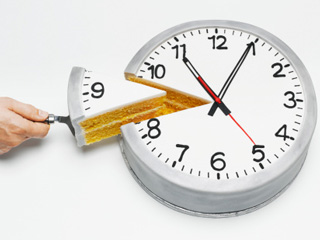 Valor de transacción de mercancías similares
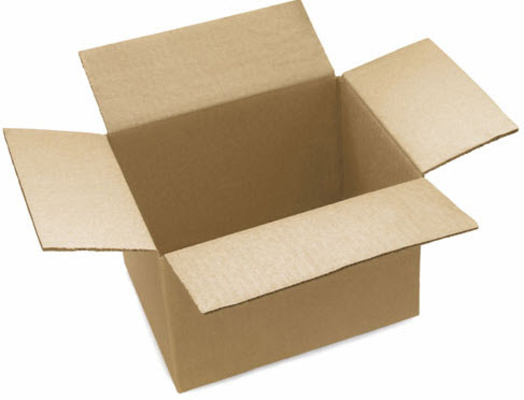 Método deductivo o sustractivo
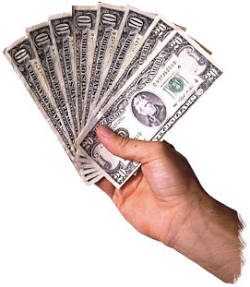 Método deductivo o sustractivo
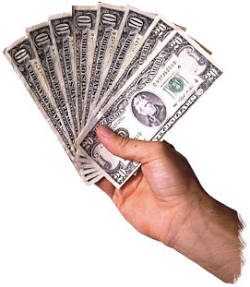 Método deductivo o sustractivo
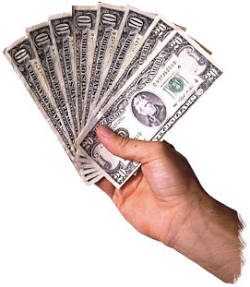 Método del valor reconstruido
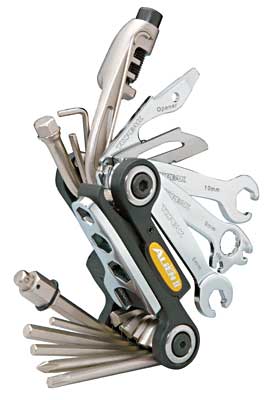 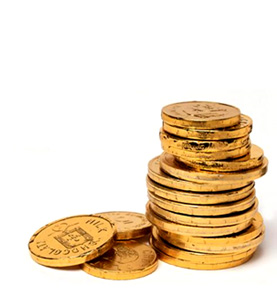 Método del valor reconstruido
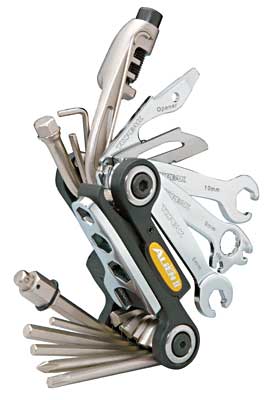 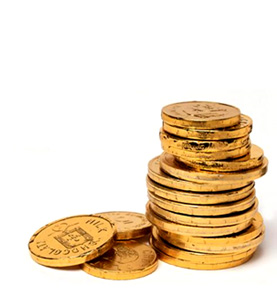 El último recurso
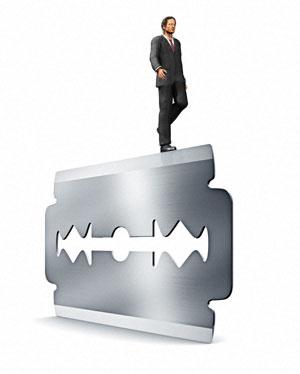 Métodos prohibidos
Métodos prohibidos
Disposiciones sobre la valoración aduanera; LGA.
LGA
Artículo 27.-Recepción de pruebas en el extranjero
 
...	La Dirección General de Aduanas queda habilitada  para contactar, desde Costa Rica y por cualquier medio tecnológico, a proveedores o exportadores extranjeros, con el fin de recabar pruebas, tales como facturas proforma, precios de venta, promedios, valores FOB y CIF, descuentos aplicables y cualesquiera otras que den como resultado la certeza del precio respectivo de la mercancía en el mercado internacional.”
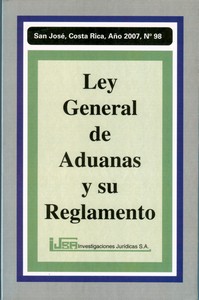 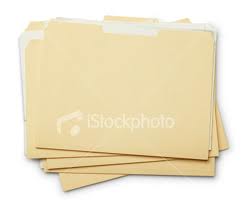 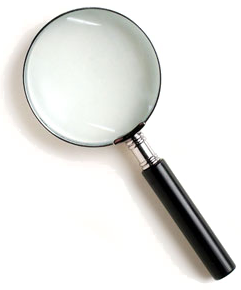 LGA Art. 264 Responsabilidad por los datos de la DVA
La declaración de valor en aduana de las mercancías será firmada bajo fe de juramento por el importador, quien además, será el responsable de la exactitud de los elementos que figuren en ella, de la autenticidad de los documentos que apoyen esos elementos y de suministrar la información o los documentos necesarios para verificar la determinación correcta del valor en aduana.  Esta declaración solo podrá ser firmada por quien ostente la representación legal de la persona jurídica y, si se trata de personas físicas, por el mismo importador.
 
	El valor declarado en aduana será siempre autodeterminado por el declarante.

	El agente aduanero responderá como responsable solidario por el valor aduanero declarado.

 	La declaración del valor en aduana de las mercancías deberá efectuarse mediante transmisión electrónica, por los medios que autorice la autoridad aduanera.”
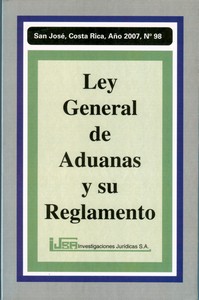 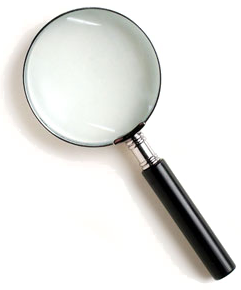 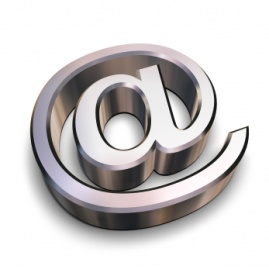 Elementos que también permiten rechazar el valor de transacción. Art. 265 bis.
La autoridad aduanera podrá rechazar el valor declarado y determinar el valor en aduana de las mercancías importadas,  con base en los métodos secundarios de valoración, regulados en el acuerdo relativo a la aplicación del artículo 7 del Acuerdo General sobre Aranceles Aduaneros y Comercio, de 1994, cuando:
 
a) Detecte que el importador ha incurrido en alguna de las siguientes irregularidades:
 
	i) No lleve contabilidad, no conserve o no ponga a disposición de la autoridad la contabilidad o parte 	de ella, o la documentación que ampare las operaciones de comercio exterior.
 
	ii) Se oponga al ejercicio de las facultades de comprobación de las autoridades aduaneras.
 
	iii) Omita los registros de las operaciones de comercio exterior o las altere.
 
	iv) Omita presentar la declaración del ejercicio de cualquier contribución hasta el momento en que se 	inicie el ejercicio de las facultades de comprobación,  y siempre que haya transcurrido más de un mes 	desde el día en que venció el plazo para presentar la declaración de que se trate.
 
	v) Se adviertan, en su contabilidad, otras irregularidades que imposibiliten el conocimiento de sus 	operaciones de comercio exterior.
 
	vi) No cumpla los requerimientos de las autoridades aduaneras para presentar la documentación e 	información, que acrediten que el valor declarado fue determinado conforme a las  disposiciones legales,  	en el plazo otorgado en el requerimiento.
 
b) La información o documentación presentada sea falsa o contenga datos falsos o inexactos, o cuando se  determine que el valor declarado no fue definido conforme al artículo 251 de esta Ley.
 
				c) Se le requiera al importador, en importaciones entre personas 				vinculadas, 	dejar constancia de que la vinculación no afectó el 				precio y él no demuestre dicha circunstancia.
La Duda Razonable
Duda de datos y documentos e información complementaria. RECAUCA ART. 204
Cuando la Autoridad Aduanera tenga motivos para dudar de la veracidad o exactitud de los datos o documentos presentados, 

podrá pedir al importador 
que proporcione una explicación complementaria, 
así como documentos 
u otras pruebas 
que demuestren que el valor declarado representa la cantidad total efectivamente pagada o por pagar por las mercancías importadas, incluyendo los elementos a que se refiere el Artículo 8 del Acuerdo.

Si, una vez recibida la información complementaria, o 

a falta de respuesta del importador, 

la Autoridad Aduanera tiene aún dudas razonables acerca del valor declarado, podrá decidir, teniendo en cuenta los Artículos 11, 17 y el párrafo 6 del Anexo III, del Acuerdo, 

que el valor en aduana de las mercancías importadas no se puede determinar con arreglo a las disposiciones de los Artículos 1 y 8 del Acuerdo, 

pero antes de adoptar una decisión definitiva, 

la Autoridad Aduanera comunicará al importador los motivos en que se fundamenta y le dará una oportunidad razonable para responder. 

Una vez adoptada la decisión definitiva, la Autoridad Aduanera la comunicará al importador por escrito.
DUDA RAZONABLE EN EL DESPACHORES-DGA-042-2022 de 4 de febrero de 2022 Publicada La Gaceta 15 feb 2022
Responsables: 

	Los funcionarios de los Departamentos Técnicos y Normativos de 	las Aduanas.

La determinación del valor en aduana dispuesto en las actividades 5.14 y 5.18, deberá fijarse conforme a los métodos de valoración establecidos en el Acuerdo de Valoración Aduanera de la OMC, justificando para esto el descarte en la aplicación de los métodos secundarios. 

En caso contrario, siempre deberá
 
remitir una ficha informativa a la Dirección competente,
motivando las dudas surgidas respecto al valor de las mercancías, así como 
la imposibilidad de aplicar los métodos señalados para la determinación del mismo, 
incluyendo hallazgos detectados, dudas respecto de la existencia de eventuales infracciones y delitos aduaneros y fiscales, 
para su valoración en el control posterior.
Valoración en aduana de las mercancías de importación
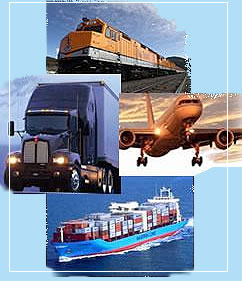 U.C.I.
2022
Ronald Garita
rgarita@servicomex.cr